АТМОСФЕРА
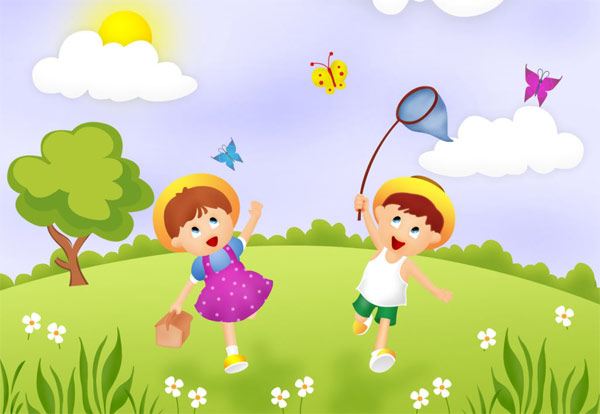 Хајдемо заједно...
Стави руку испред лица и лагано дуни кроз прсте.
Шта осећаш?
Да ли нешто видиш?
Шта је ваздух?
Ваздух је оно што осећаш кроз прсте, кад лагано дунеш.
Ваздух је невидљив без боје и мириса.
Ваздух обавија нашу планету.
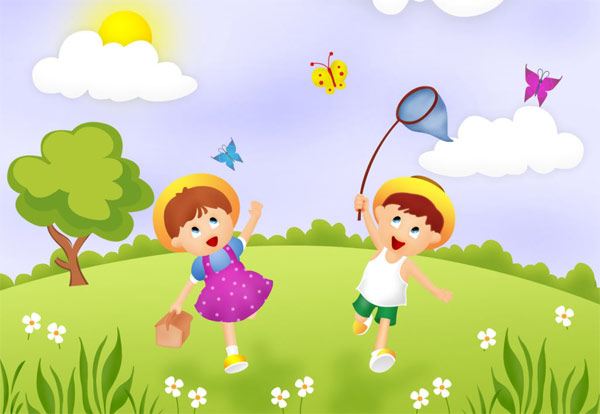 ШТА ЈЕ АТМОСФЕРА?
АТМОСФЕРА је ваздушни омотач Земље.
ОДГОВОРИ НА ПИТАЊА:
Видиш ли ваздух?
Шта обавија ваздух?
Шта је АТМОСФЕРА?